Si t’es cap ?On garde le cap !
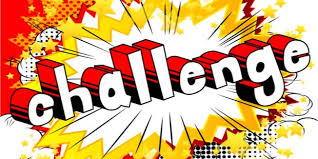 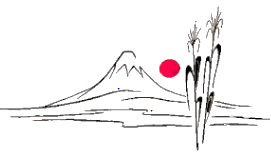 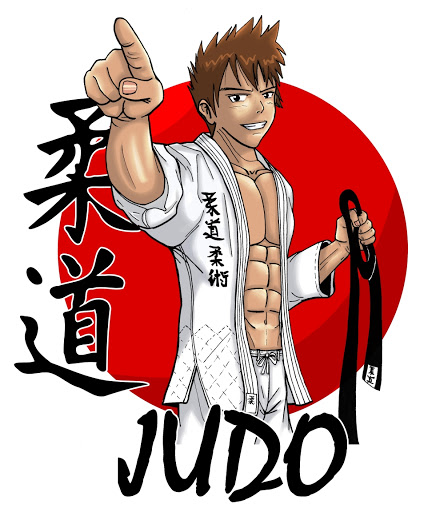 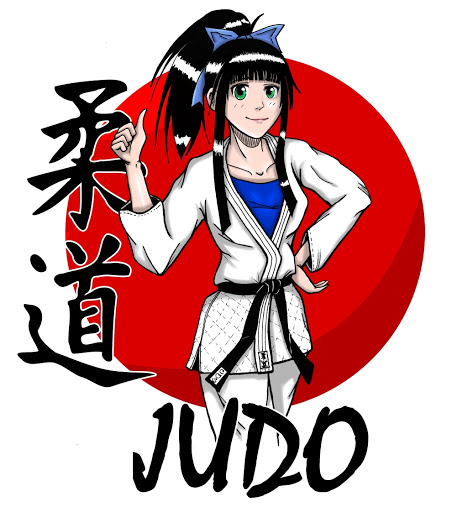 Si t’est cap?
Fais un dessin pour illustrer les 2 premières règles de notre code moral
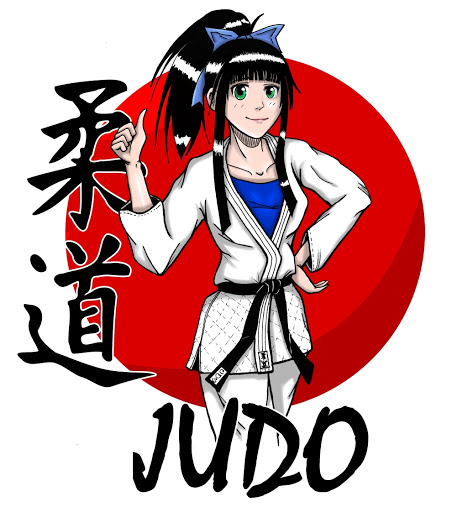 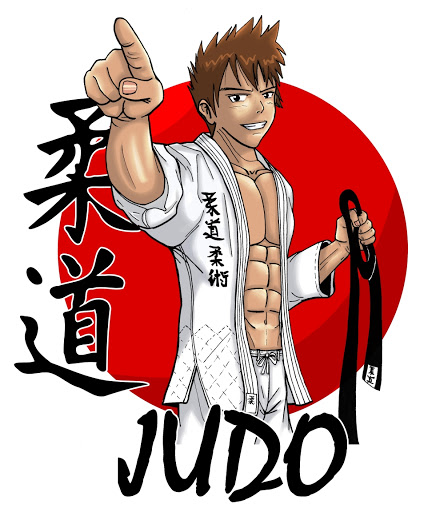 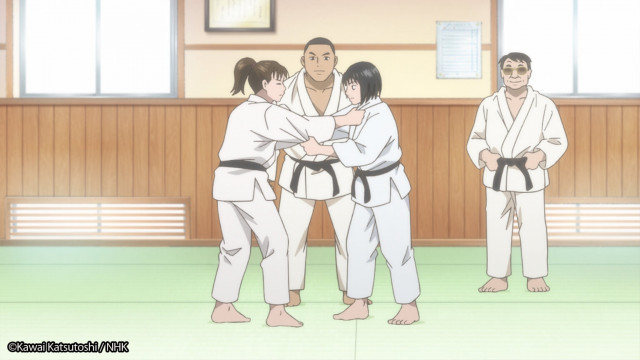 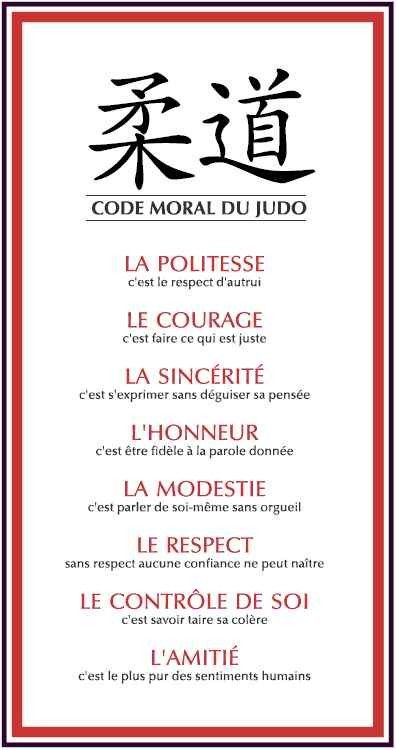 Code moral du judo
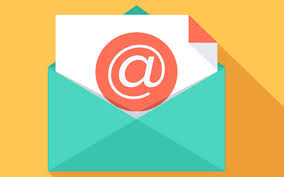 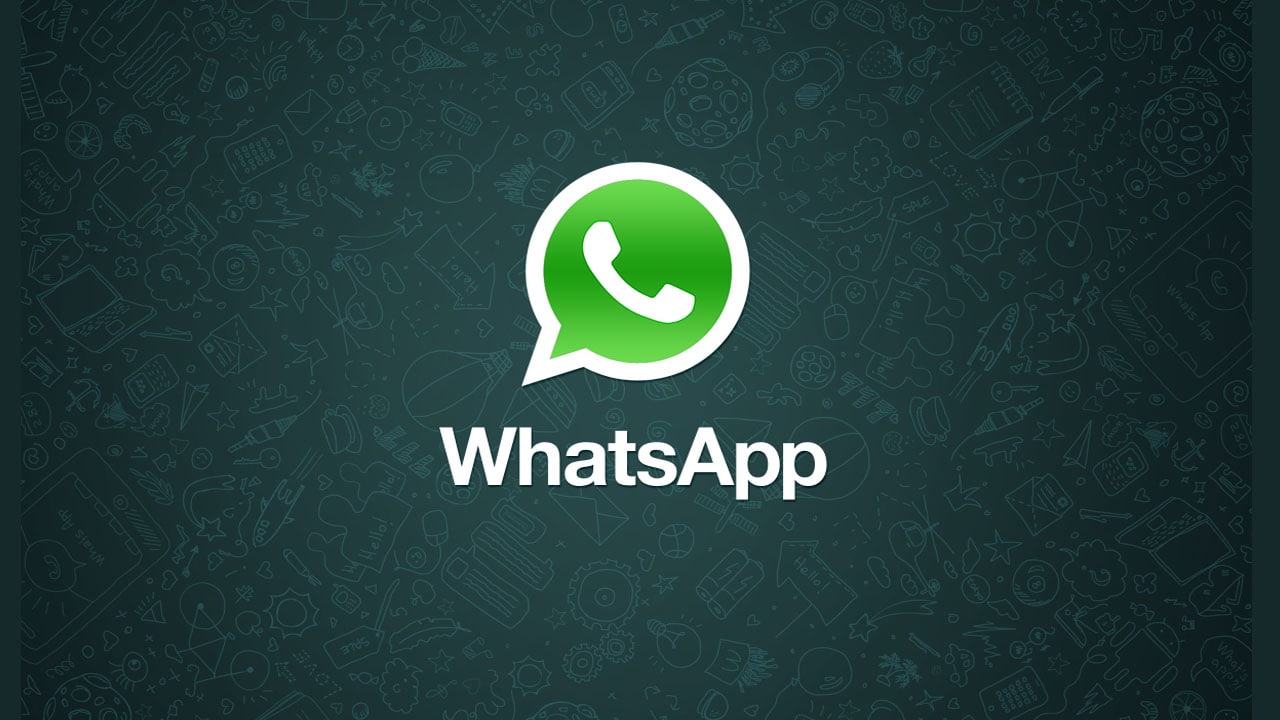 chaponnayjudo@gmail.com
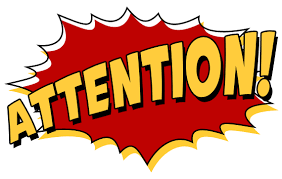 06 19 21 56 35
les dessins sont à renvoyer avant 
Mercredi 11 Novembre.